August 23, 2024
JGW-G241598033rd KAGRA Face-to-Face Meeting Aug 2024
Future Strategy for KAGRA
Yuta Michimura
RESCEU, UTokyo
michimura@resceu.s.u-tokyo.ac.jp

(Moved from Caltech in April 2024)
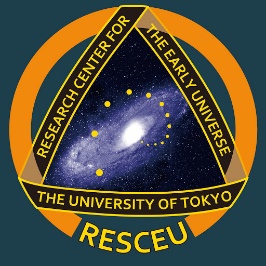 Future Strategy Committee
FSC's goal is (i) to make a suggestion of a concrete plan for KAGRA+ and beyond, and (ii) to recommend technologies that are to be implemented to KAGRA  https://gwwiki.icrr.u-tokyo.ac.jp/JGWwiki/KAGRA/KSC/FSC
Chairs changed in May 2024   Masaki Ando (Chair)		Yuta Michimura (Chair)   Sadakazu Haino (co-chair)		Sadakazu Haino (co-chair)   Somiya Kentaro (co-chair)		Somiya Kentaro (co-chair)   					Atsushi Nishizawa (co-chair)
White paper writing team (chaired by S. Haino) is dissolved, but now whole FSC will take care
Project R&D Committee (PRDC; chaired by K. Somiya) is still managed by FSC
2
Welcome to join FSC
We welcome anyone interested to join FSC  Just email me at michimura@resceu.s.u-tokyo.ac.jp
Current members:  Masaki Ando  Rishabh Bajpai  Hong-Bo Jin  Ray-Kuang Lee  Matteo Leonardi  Ettore Majorana  Quynh Lan Nguyen
Micheal Page  Surojit Saha  Shalika Singh  Lijing Shao  Haoyu Wang  Kazuhiro Yamamoto  Takaaki Yokozawa
3
Instrument Science White Paper
2019 version (JGW-M1909590) was summarized as following papers, but we failed to update since    Y. Michimura+, PRD 102, 022008 (2020) (instrument part)    KAGRA Collab., PTEP 2021, 05A103 (2021) (science part)
2024 is a year to turn over a new leaf
Overleaf link:https://www.overleaf.com/6619811679sbdjbqnrpxdm#bb456b
We will focus on instrument, and plan to update yearly by Dec F2F
Science part is updated yearly as LVK Observational Science White Paper
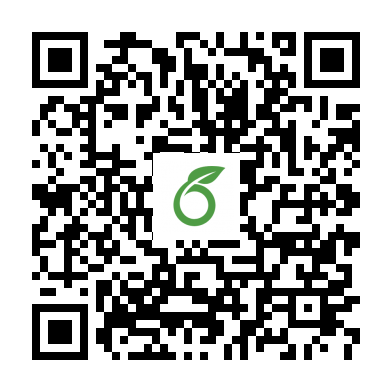 4
White Paper Structure
Executive Summary (to be written by Dec 2024)  - Summary of feasibility and relevance for each tech.  - Summary of good upgrade candidates
Introduction (written)  - Background and the scope
Survey of Current Technologies (to be written by Oct 2024)  - Review of technologies relevant to KAGRA upgrade  - Authors are (tentatively) assigned to most of items  - Any ideas on new technologies missing and volunteers to write are highly welcomed
Possible Upgrade Plans (to be written by Dec 2024)  - Example upgrade plans that can be achieved by combining these technologies
5
List of Technologies for Survey
Light sources
	High power laser
	Use of different wavelengths
	Multi-carrier injection
	Frequency-independent squeezing
	Frequency-dependent squeezing
Test masses and coatings
	Birefringence reduction
	Large beam
	Large sapphire mass
	Use of different materials for test mass
	120K Silicon
	Composite mass
	Parametric instability mitigation
	Thermal compensation system
	Use of different materials for coatings
	Non-TEM00 beam
	Non-cylindrical mass
	Khalili cavity
	Gratings
Cryogenic suspensions
	Sapphire blade spring improvement
	Use of ribbons
	Use of long fibers
	High conductivity fibers
Other optics
	Large beamsplitter
	Low-loss Faraday isolator
	Low-loss OMC
	Low-loss PD
Calibration
	Multi-color calibration
Low frequency noise reduction systems
	Seismic noise reduction
	Suspension point interferometer
	Newtonian noise cancellation
	Environmental magnetic noise sensors
	Charge noise reduction
	Instrumental baffles
Advanced classical control systems
	Phase camera
	Machine learning
	Laser induced desorption
	Quantum locking
Quantum control systems
	Homodyne readout
	Variational readout
	Optical spring
	Long-SRC
	Quantum expander
	Intracavity OPA
	White-light cavity
	PT symmetry
	Kerr amplification
	EPR squeezing
	Quantum teleportation
	Negative inertia
Alternative topologies
	Speed-meter
	Acceleration-meter
	Detuned speed-meter
	Delay line
	Local readout
	Single-photon detector
	Displacement noise free interferometer
	L resonator
6
Example of Survey Text
Name of the technology
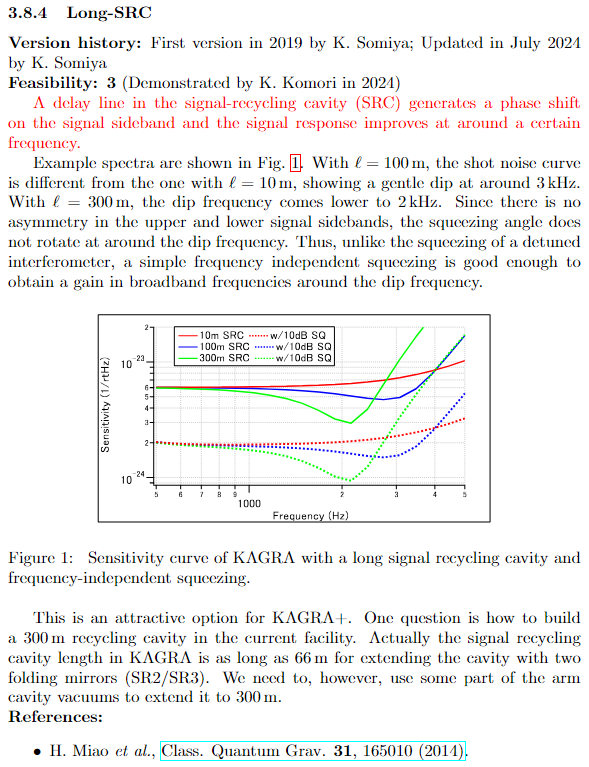 Version history to keep track of when/who updated the text
Feasibility score and short justification0: Idea phase
1: Theoretically well studied
2: Demonstration experiment on going
3: Demonstrated with a table-top experiment
4: Demonstrated with a prototype experiment (e.g. TAMA)
5: Demonstrated with one of LVK detectors
Copy text from previous version (2019) and updated part will be in red.
Summarize in 3-4 paragraphs.
Plot if you have (usually not necessary)
References
7
White Paper Writing Workshop
Dates: October 2-3, 2024Venue: Hiroshima Universityhttps://gwwiki.icrr.u-tokyo.ac.jp/JGWwiki/KAGRA/KSC/FSC/WWW2024
Authors of white paper are invited
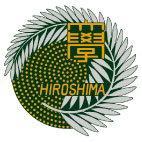 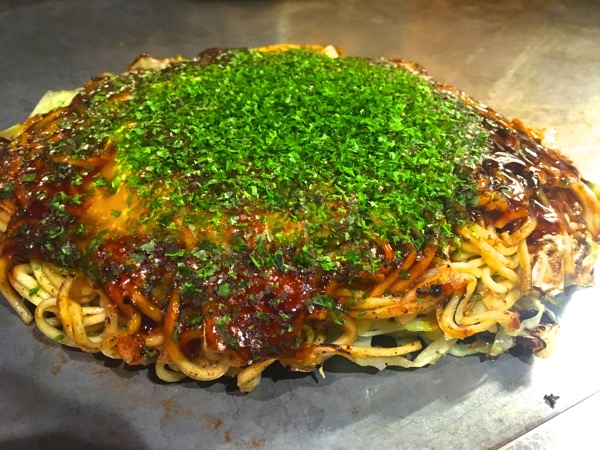 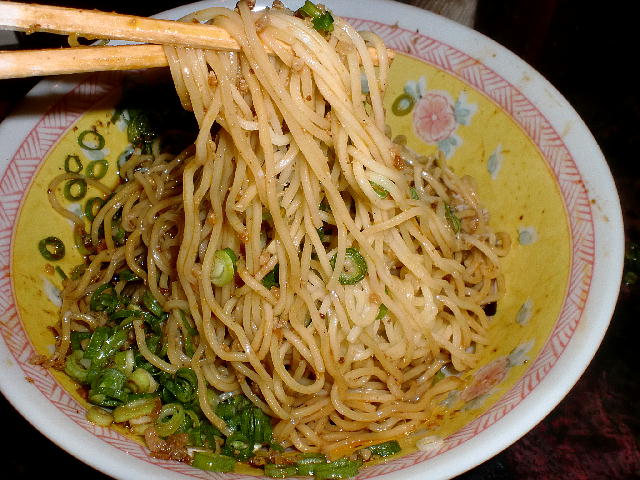 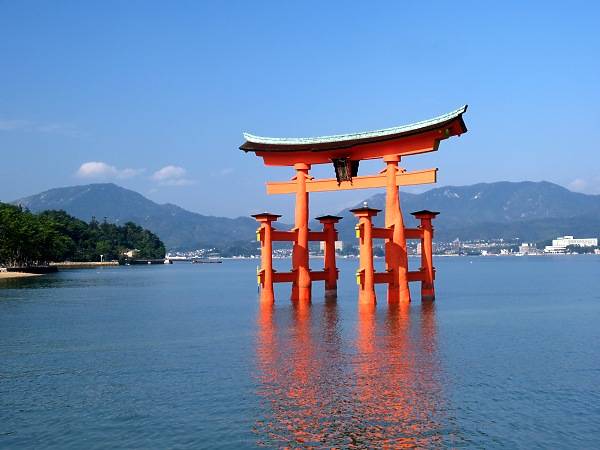 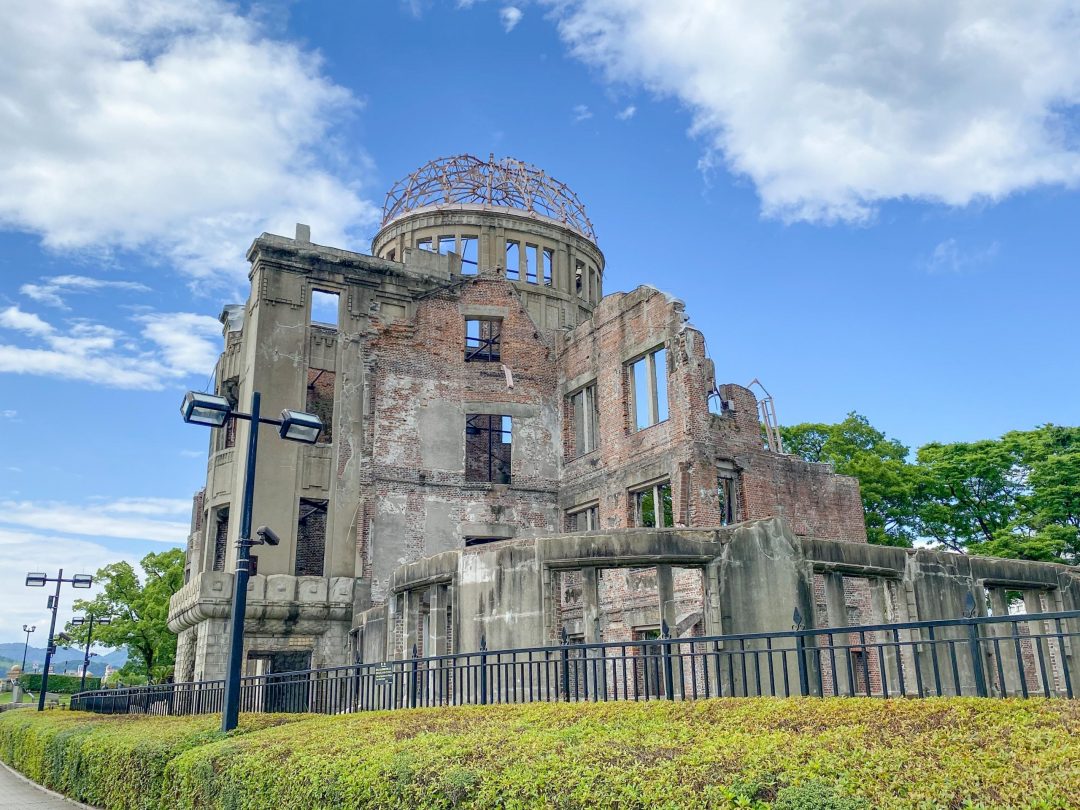 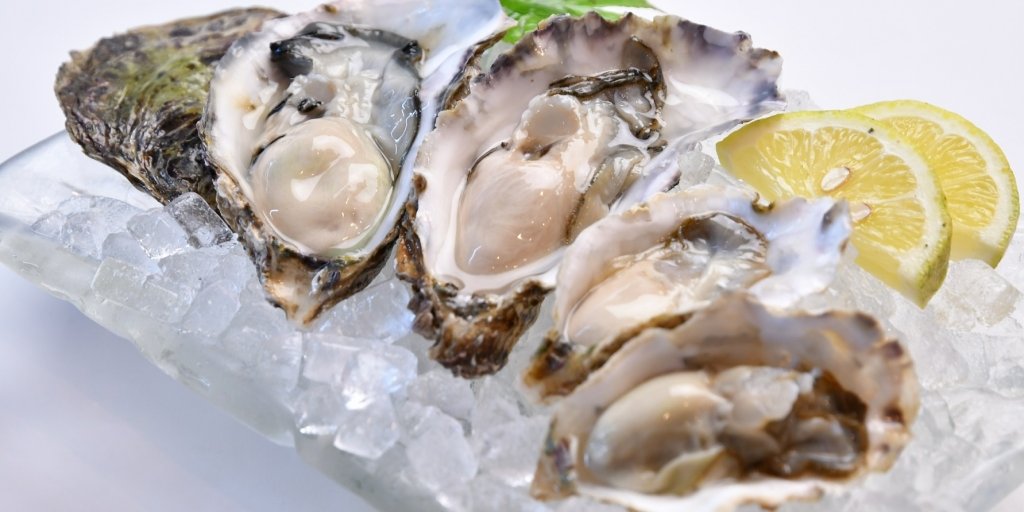 8
FWG 4th Open Meeting
Future Working Group (FWG) is open to anyone interested in new ideas  https://gwwiki.icrr.u-tokyo.ac.jp/JGWwiki/KAGRA/KSC/FSC/FWG
You can be a member just by sending an email to kagra-fwg-ctl@icrr.u-tokyo.ac.jp with "subscribe (YOUR NAME)" in the main body

Planning to have a FWG 4th Open Meeting in Dec 2024, as a satellite meeting of F2F
9
Schedule
Oct 2-3, 2024: White paper Writing Workshop
Dec 16-18, 2024: KAGRA F2F  - FWG 4th Open Meeting  - Release of White Paper 2024
Feb-Apr 2026: Call for Project R&D  - White Paper will be used to evaluate
Apr-June 2025: Application for KAKENHI grants  - Hopefully the White Paper will be useful for applying to Tokusui, Kiban S etc., with more common agreement among collaborators

Dec 2025: Release of White Paper 2025 …
10
Summary
KAGRA Instrument Science White Paper 2024 is being written
Any comments and volunteers are welcomed
Welcome to join FSC or FWG
11
Additional Slides
12
Scope of FSC
White paper writing
Organizing Project R&D and Advanced R&D
Coordination of Future Working Group Open Meetings
Responsible for future discussions within KAGRA
Responsible for future discussions in JGWC, CRC meetings etc.
Responsible for discussions of 2.5-3Gs in LVK meetings, IGWN etc.
13
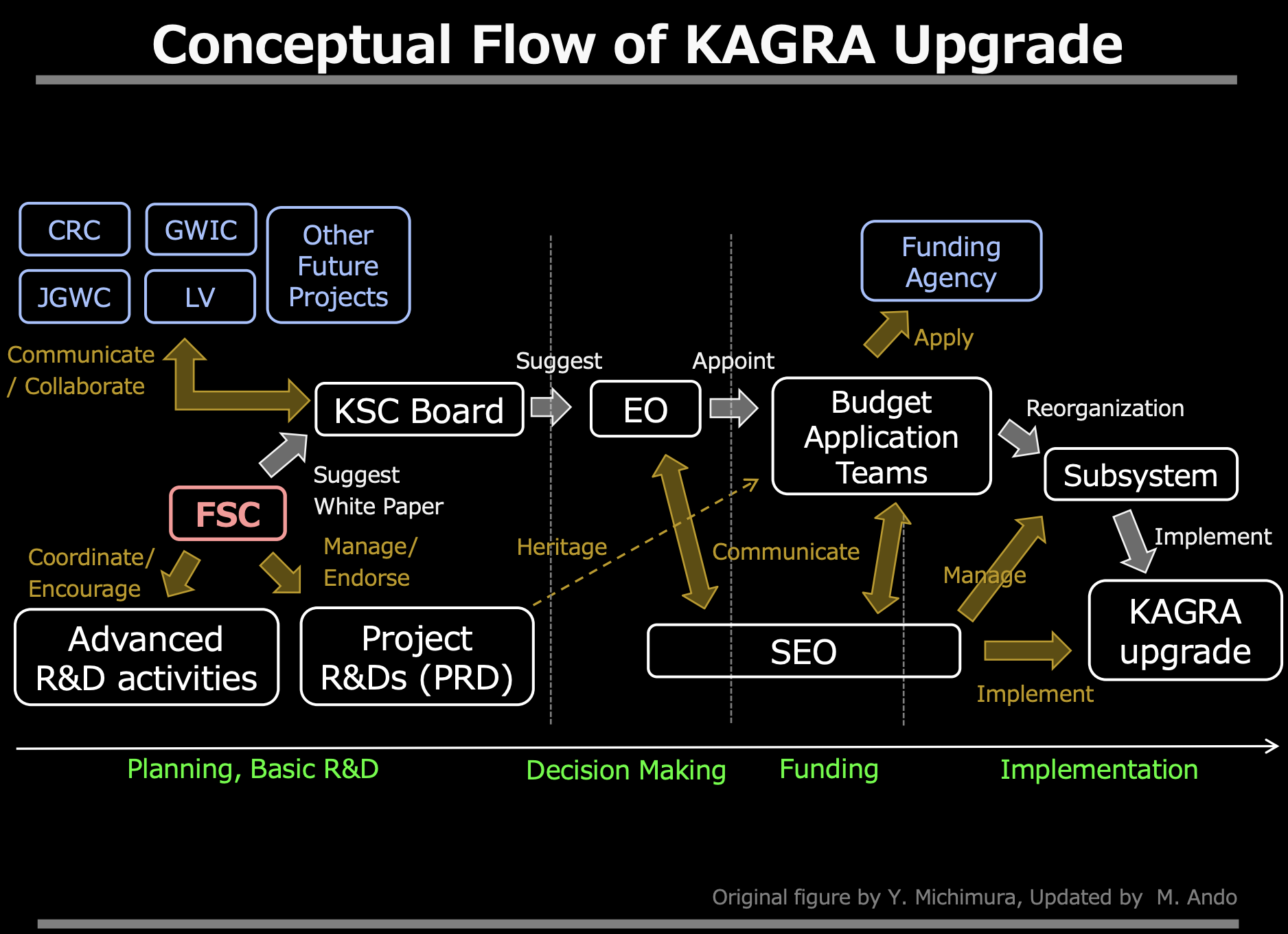 Feedback
Update
Science/Instrument focus
14
Commit to the Project
Implementation
New ideas
Stimulating new ideas
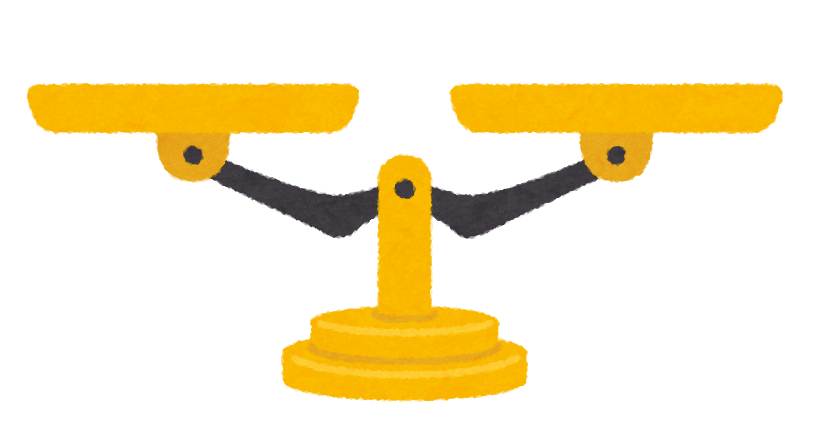 Advanced R&D
White Paper
Project R&D
FWG Open Meeting
15